10
Физика
Класс
Тема: Динамика вращательного    движения. 



Урок 8
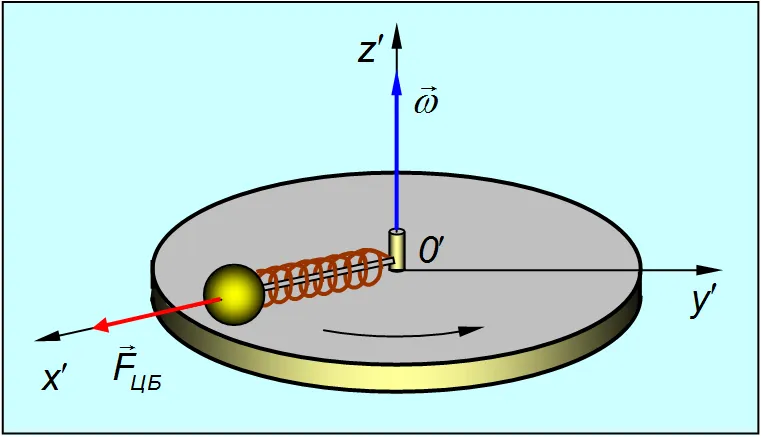 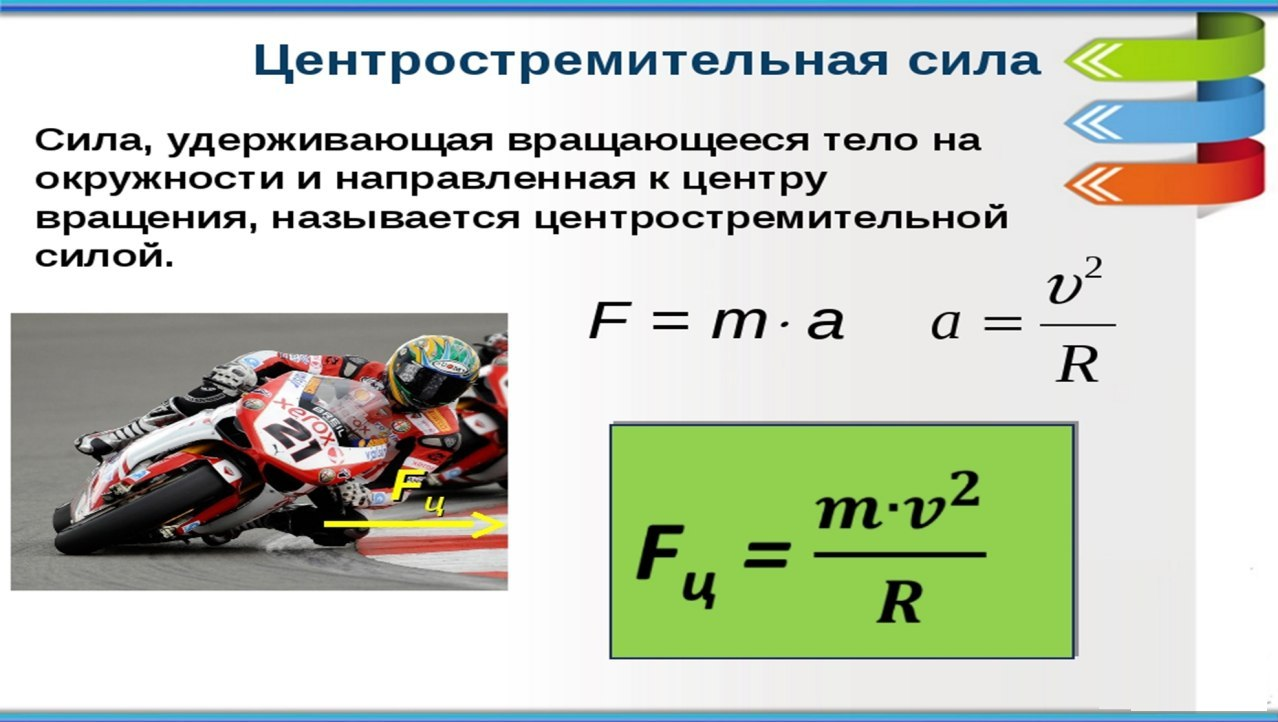 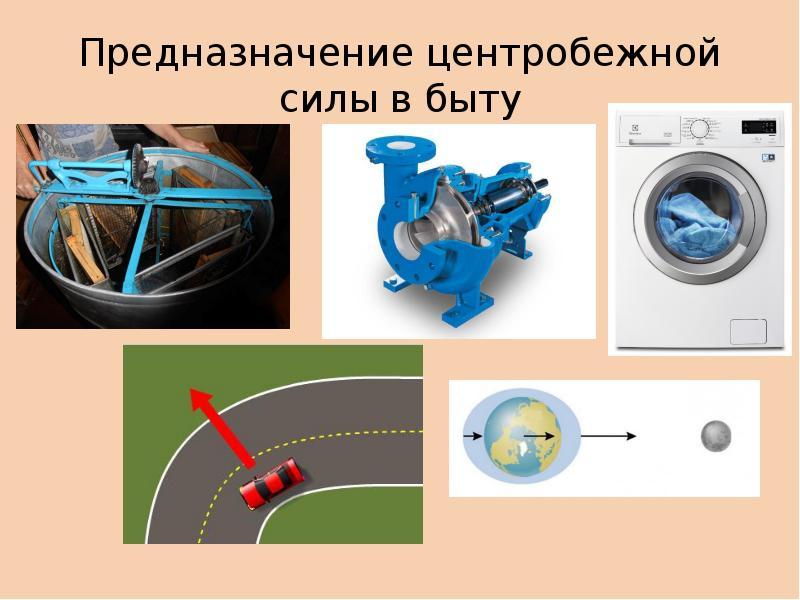 Решим задачу:
Шарик массой 100 г , подвешенный на легкой нити, равномерно вращается в горизонтальной плоскости с центростремительным ускорением 0,75𝘨. Найдите силу натяжения нити.
Решим задачу:
Конькобежец, движущийся со скоростью 10 м/с, чтобы удержать равновесие, на повороте отклонился от вертикали на 45˚. Каков радиус кривизны поворота?
Решим задачу:
Диск вращается в горизонтальной плоскости с угловой скоростью 3 рад/с. На расстоянии 30 см от оси вращения на диске лежит тело массой 50 г. Определите силу трения, которая удерживает тело на диске.
Самостоятельно:
Конькобежец движется со скоростью 12 м/с по окружности радиусом 50 м. Под каким углом к горизонту он должен наклониться , чтобы сохранить равновесие?